Hier de titel van de presentatie invoegen
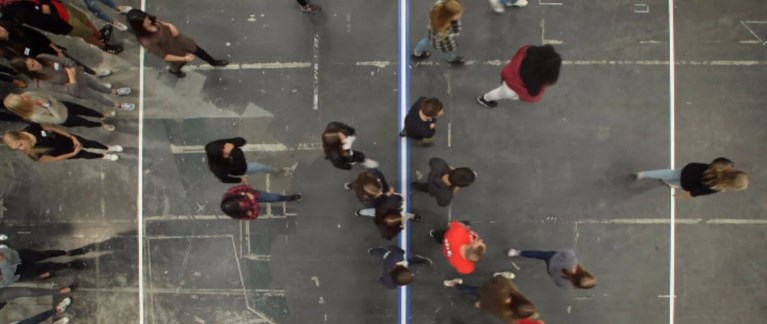 Openingsdia

Beeld op de positie van dit grijze kader. 

Voeg een afbeelding toe
Muis-klik rechts op de afbeelding en selecteer ‘Bijsnijden’
Pas de breedte van de afbeelding aan en zonodig de uitsnede
Selecteer de afbeelding en ga naar menu ‘Schikken / Naar achtergrond’ om deze achter het blauwe kader te plaatsen
Verwijder dit grijze kader
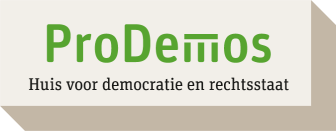 Over de lijn Tilburg
Gemeenteraadsverkiezingen 2018
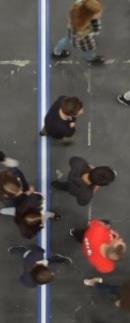 Stelling 1
De gemeente moet voor elke school een conciërge betalen.
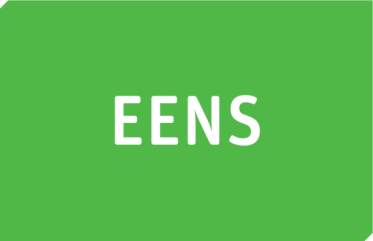 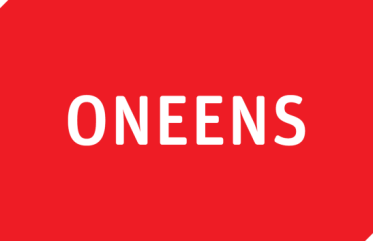 Gemeenteraadsverkiezingen 2018
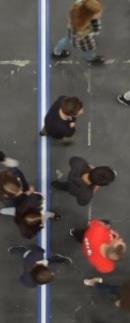 De gemeente moet voor elke school een conciërge betalen.
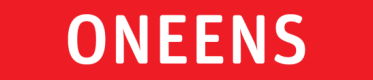 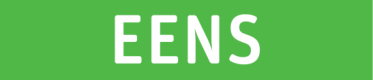 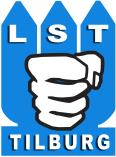 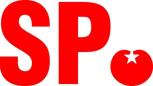 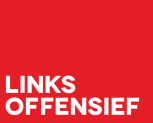 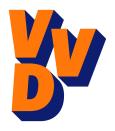 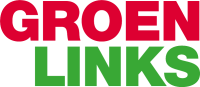 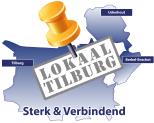 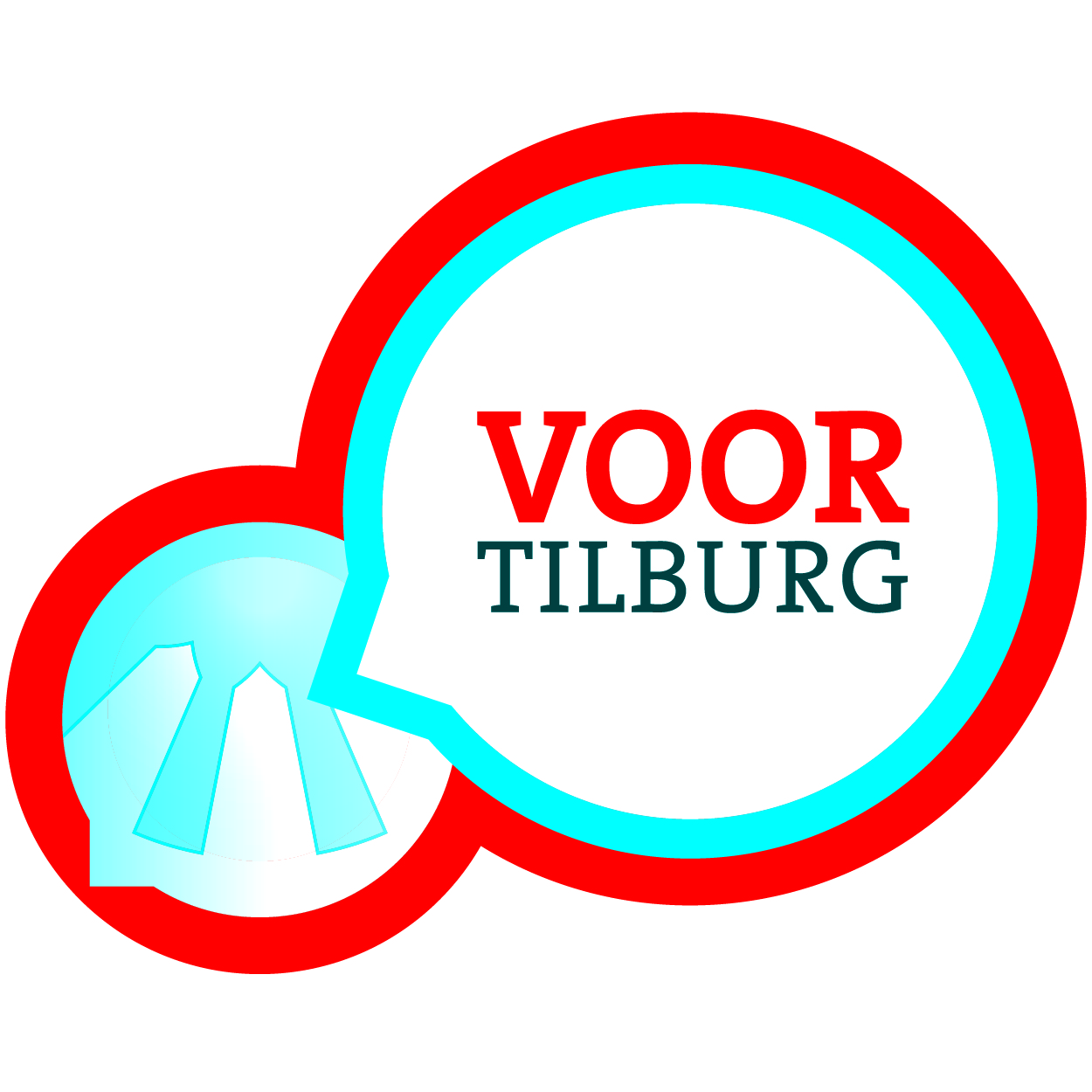 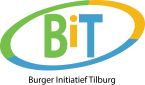 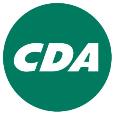 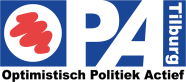 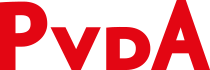 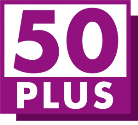 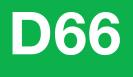 Gemeenteraadsverkiezingen 2018
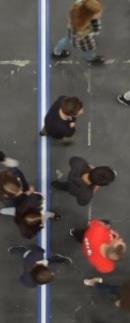 Stelling 2
Het schoolzwemmen moet weer worden ingevoerd, de gemeente moet dat betalen.
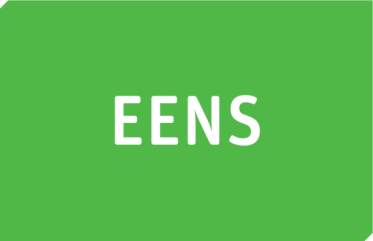 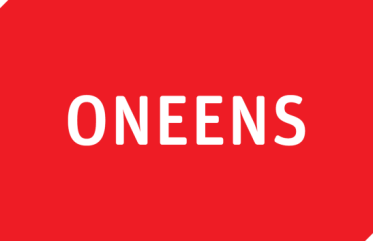 Gemeenteraadsverkiezingen 2018
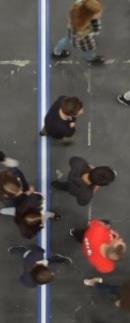 Het schoolzwemmen moet weer worden ingevoerd, de gemeente moet dat betalen.
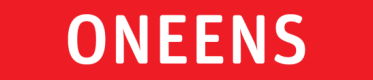 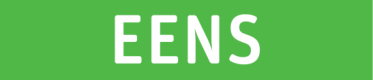 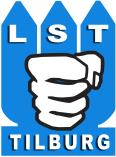 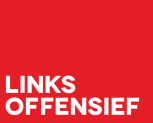 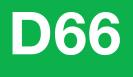 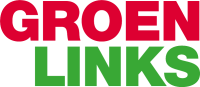 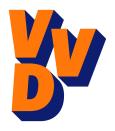 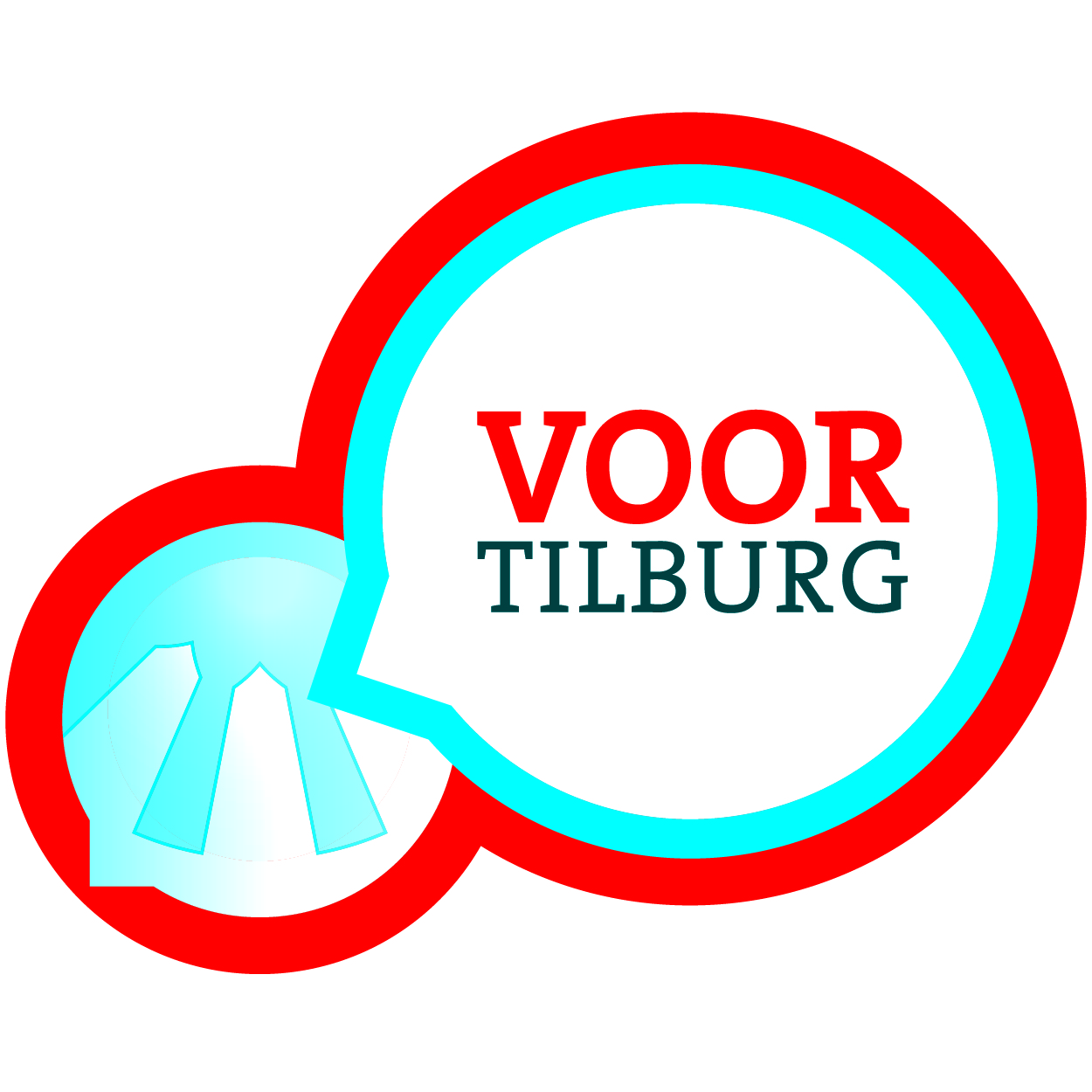 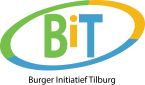 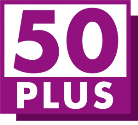 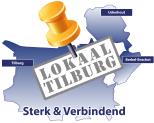 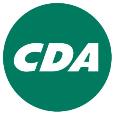 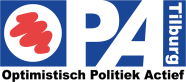 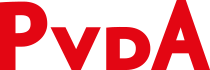 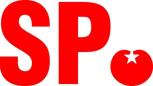 Gemeenteraadsverkiezingen 2018
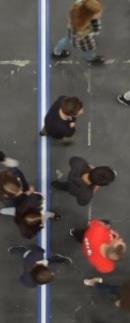 Stelling 3
De gemeente Tilburg moet financiële voordelen geven aan bedrijven die duurzaam werken.
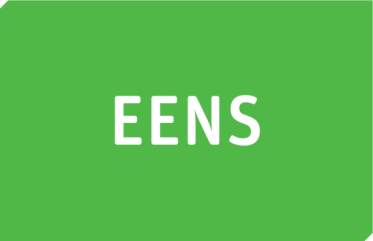 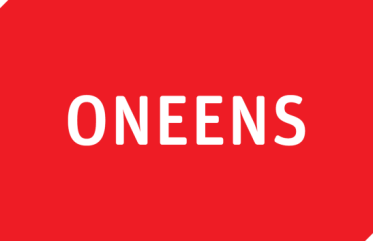 Gemeenteraadsverkiezingen 2018
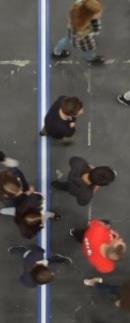 De gemeente Tilburg moet financiële voordelen geven aan bedrijven die duurzaam werken.
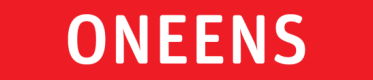 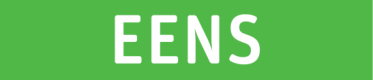 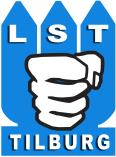 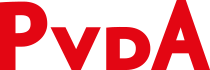 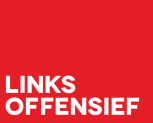 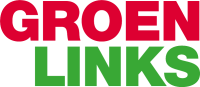 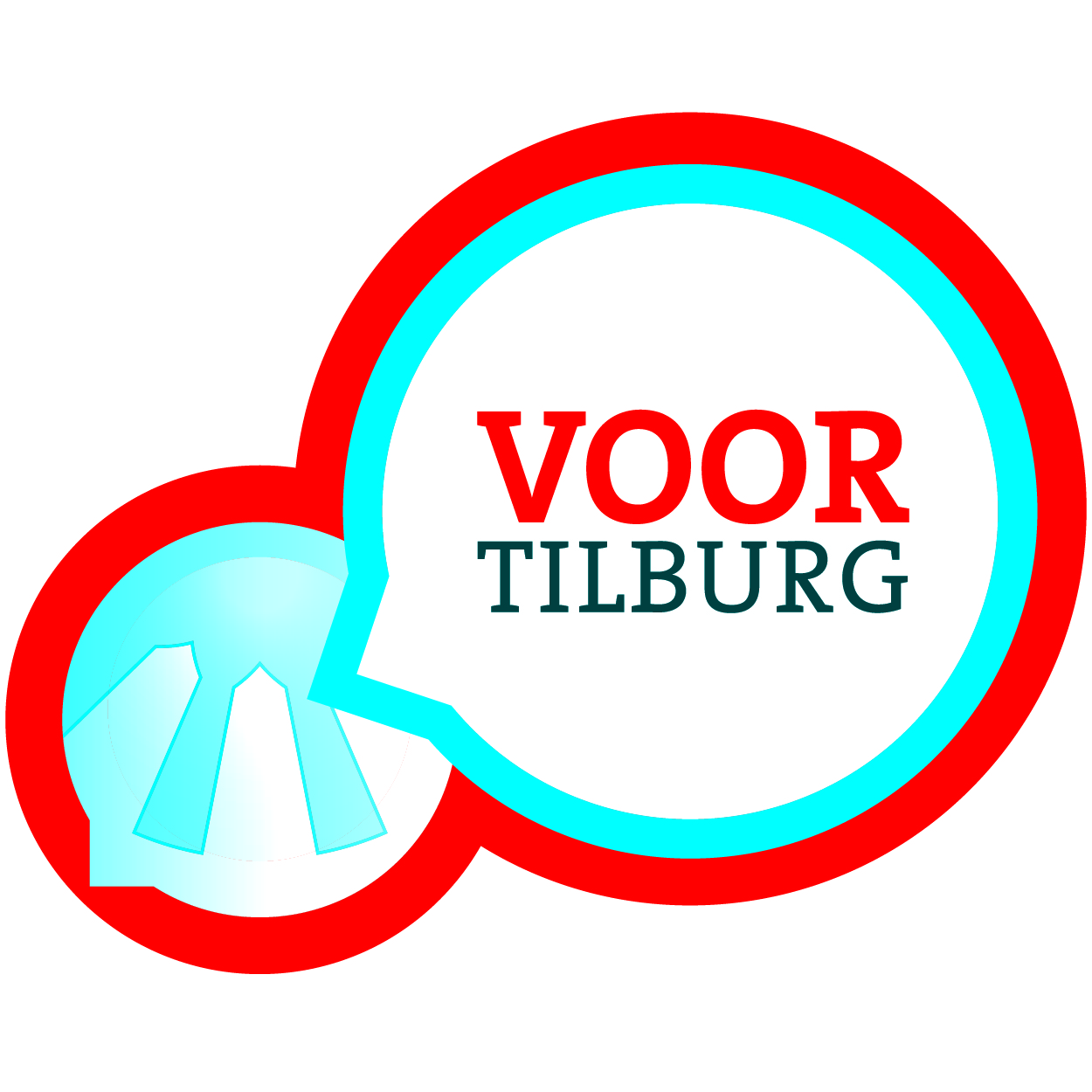 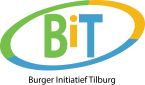 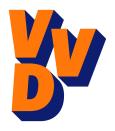 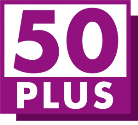 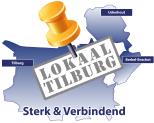 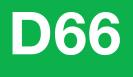 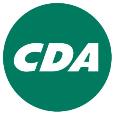 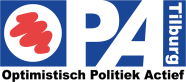 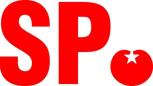 Gemeenteraadsverkiezingen 2018
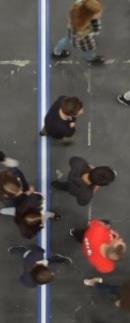 Stelling 4
Tilburg moet uitgeprocedeerde asielzoekers opvang bieden (bed-bad en brood).
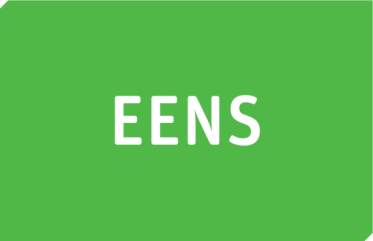 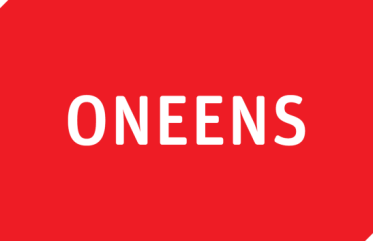 Gemeenteraadsverkiezingen 2018
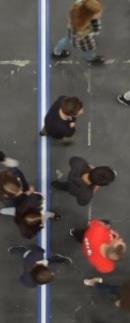 Tilburg moet uitgeprocedeerde asielzoekers opvang bieden (bed-bad en brood).
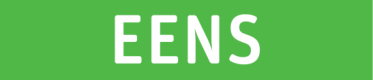 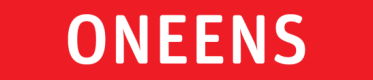 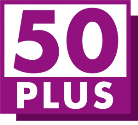 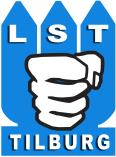 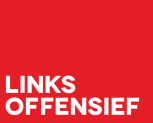 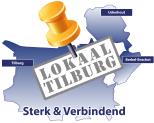 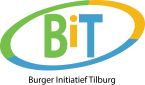 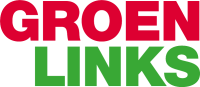 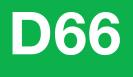 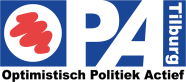 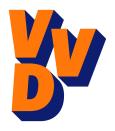 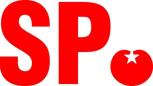 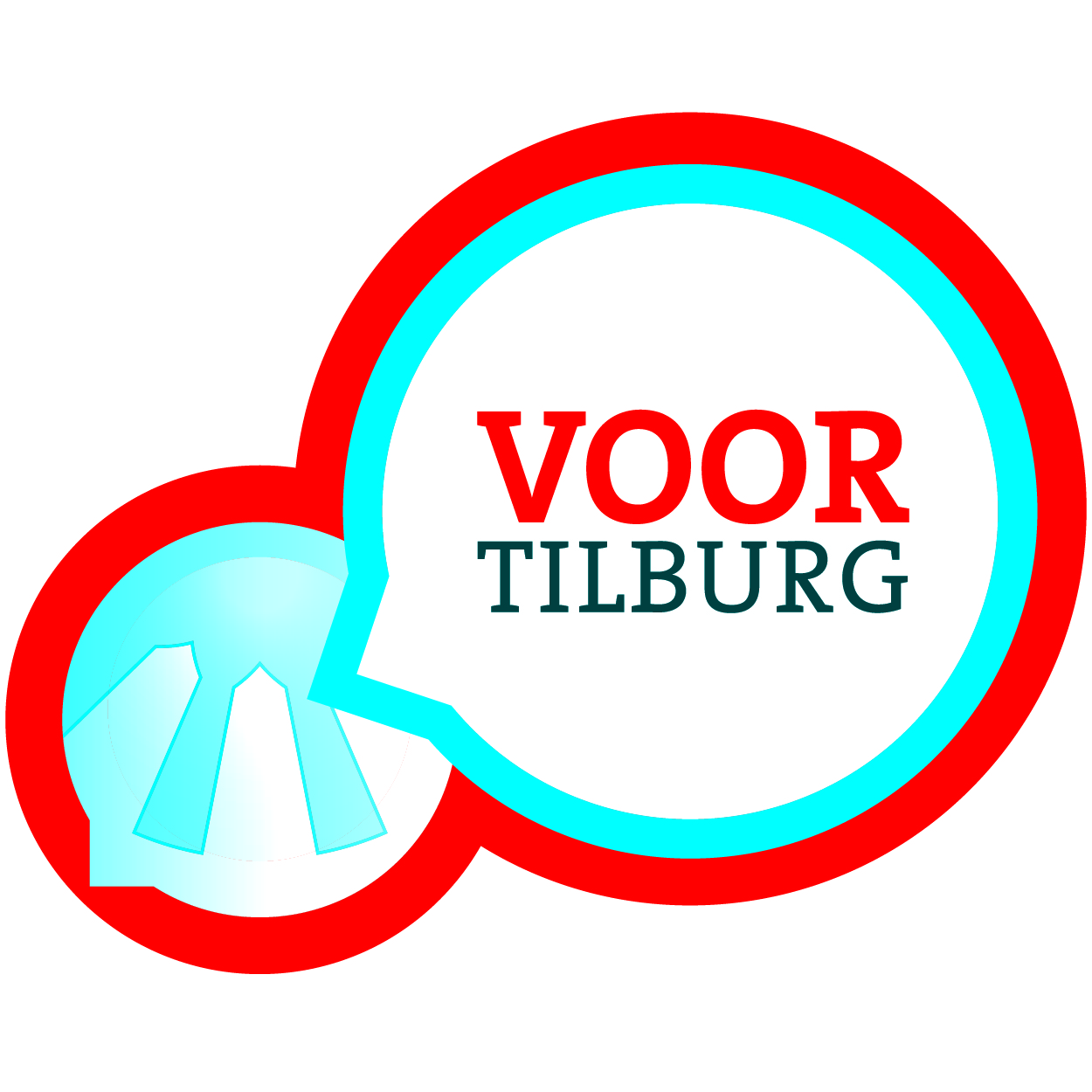 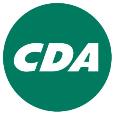 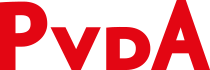 Gemeenteraadsverkiezingen 2018
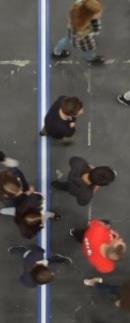 Stelling 5
﻿Tilburg moet het raadgevend referendum behouden.
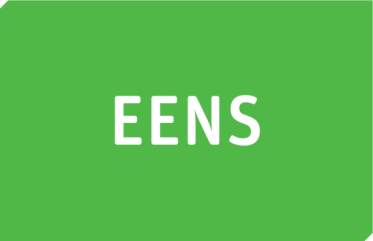 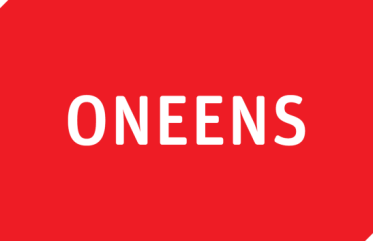 Gemeenteraadsverkiezingen 2018
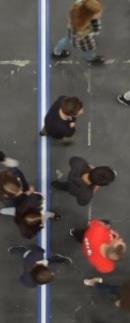 ﻿Tilburg moet het raadgevend referendum behouden.
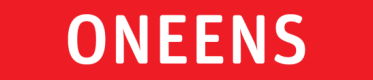 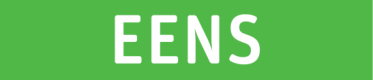 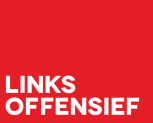 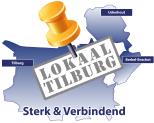 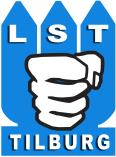 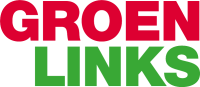 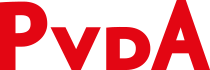 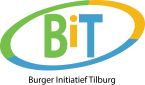 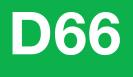 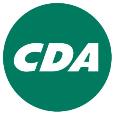 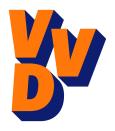 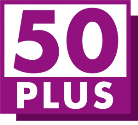 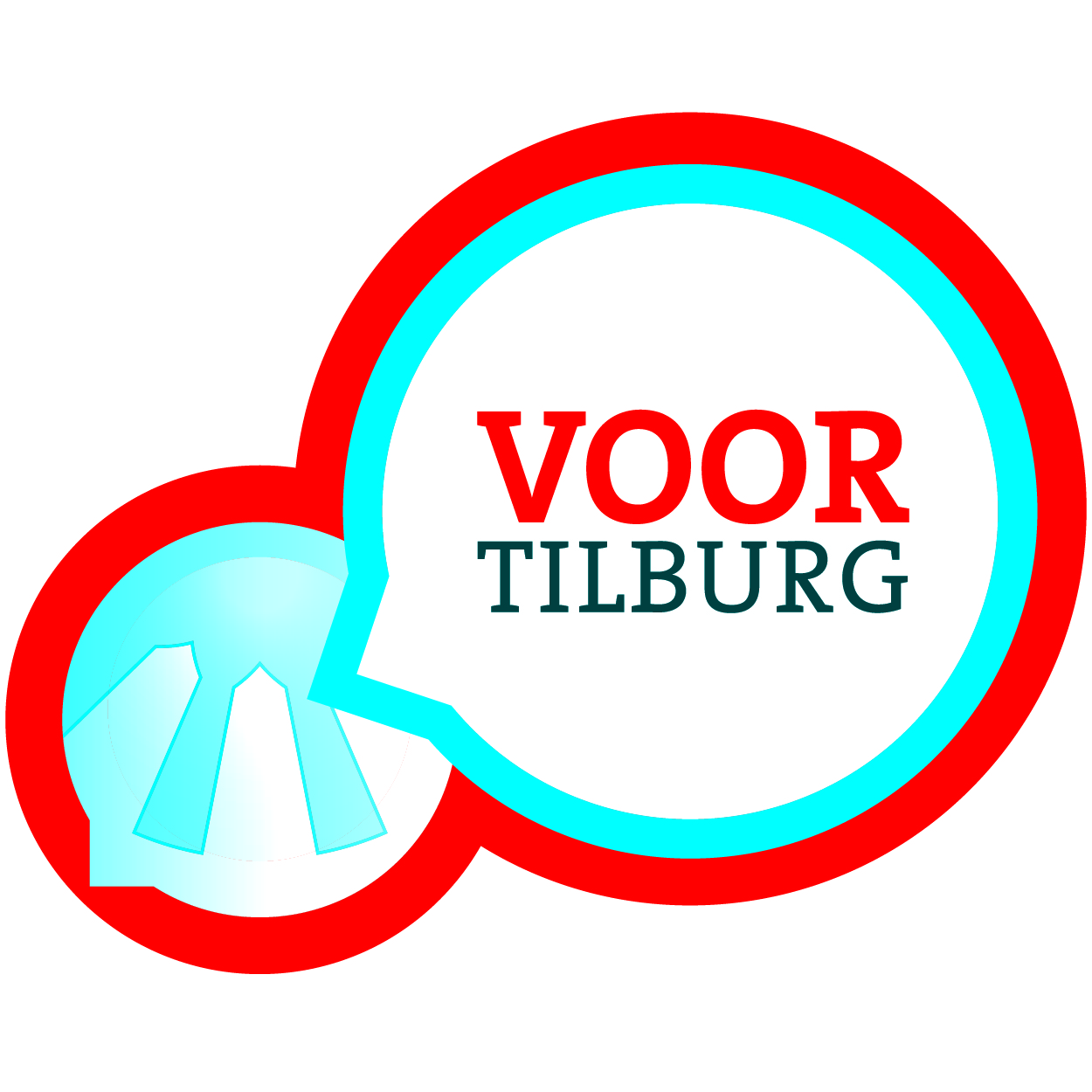 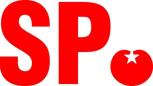 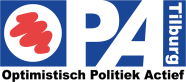 Gemeenteraadsverkiezingen 2018
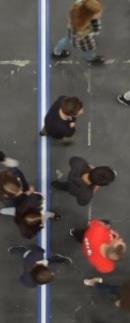 Stelling 6
De milieustraat in Berkel-Enschot moet openblijven, ook als dat veel geld kost.
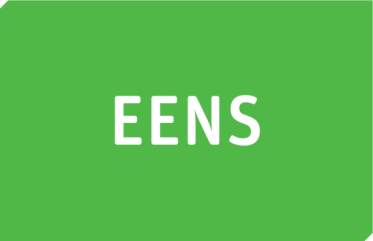 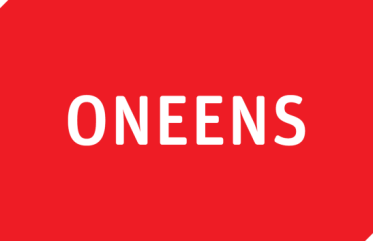 Gemeenteraadsverkiezingen 2018
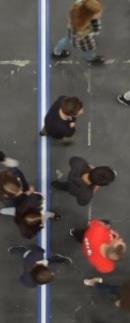 De milieustraat in Berkel-Enschot moet openblijven, ook als dat veel geld kost.
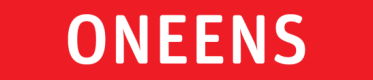 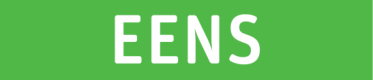 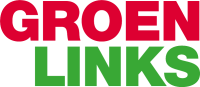 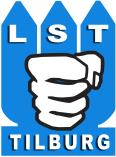 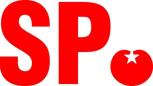 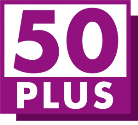 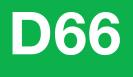 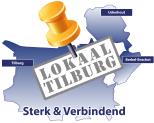 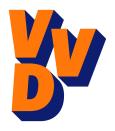 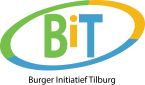 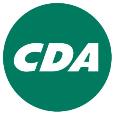 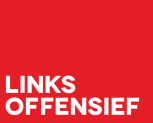 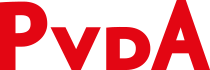 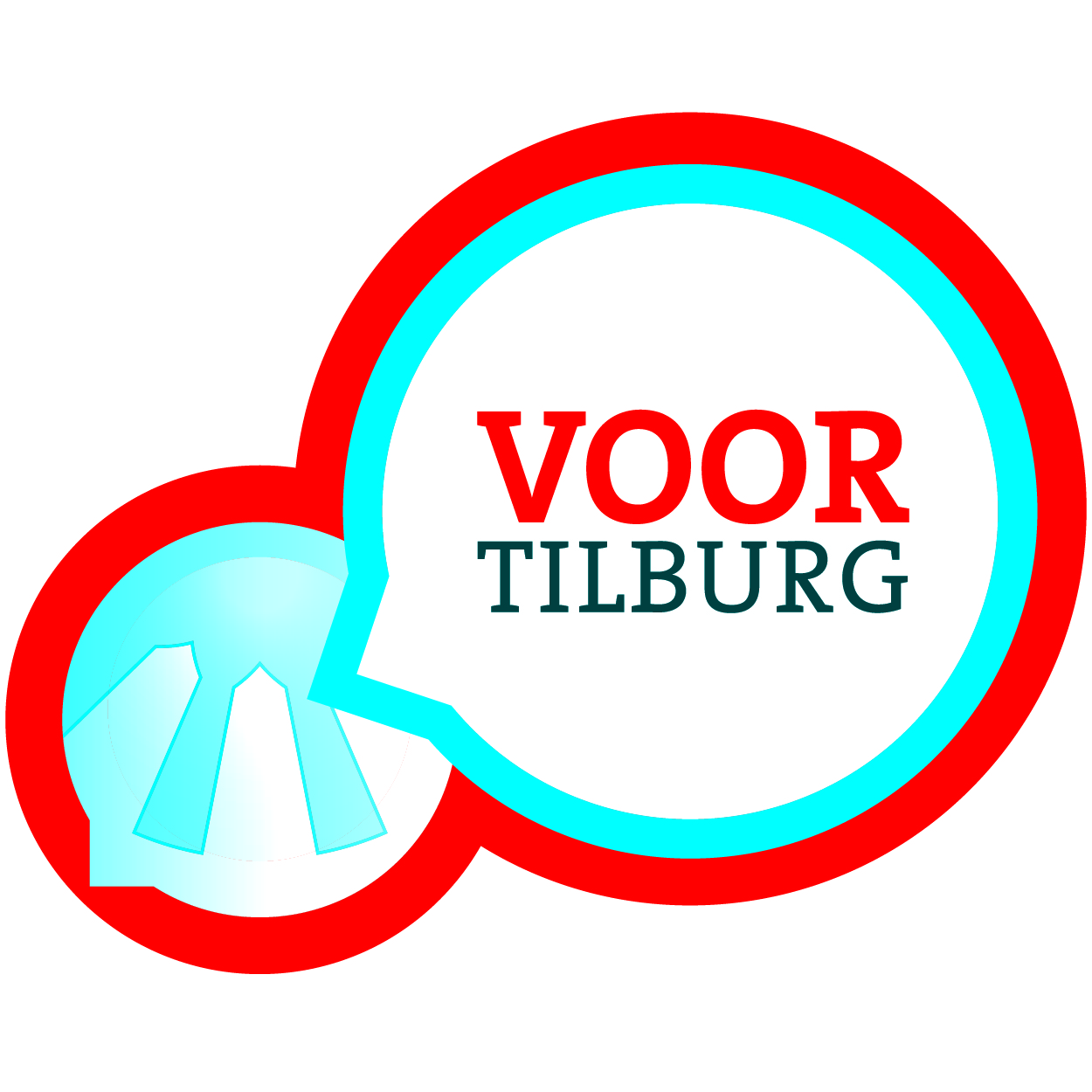 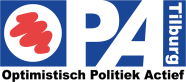 Gemeenteraadsverkiezingen 2018
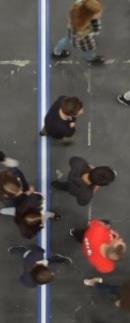 Stelling 7
De gemeente Tilburg moet een ombudsman speciaal voor ouderen aanstellen, voor klachten over de overheid of instanties.
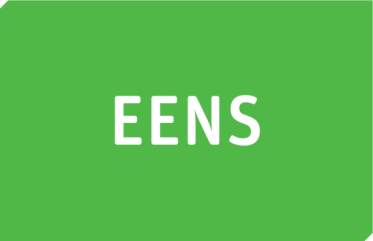 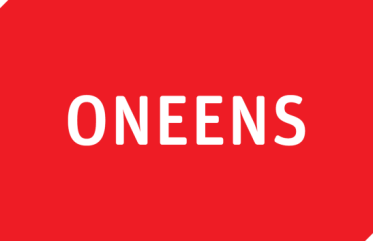 Gemeenteraadsverkiezingen 2018
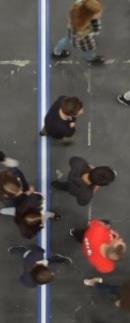 De gemeente Tilburg moet een ombudsman speciaal voor ouderen aanstellen, voor klachten over de overheid of instanties.
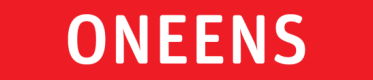 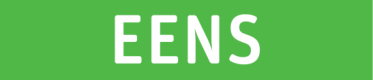 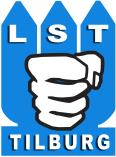 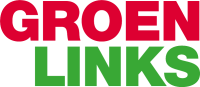 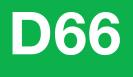 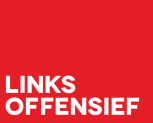 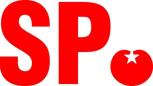 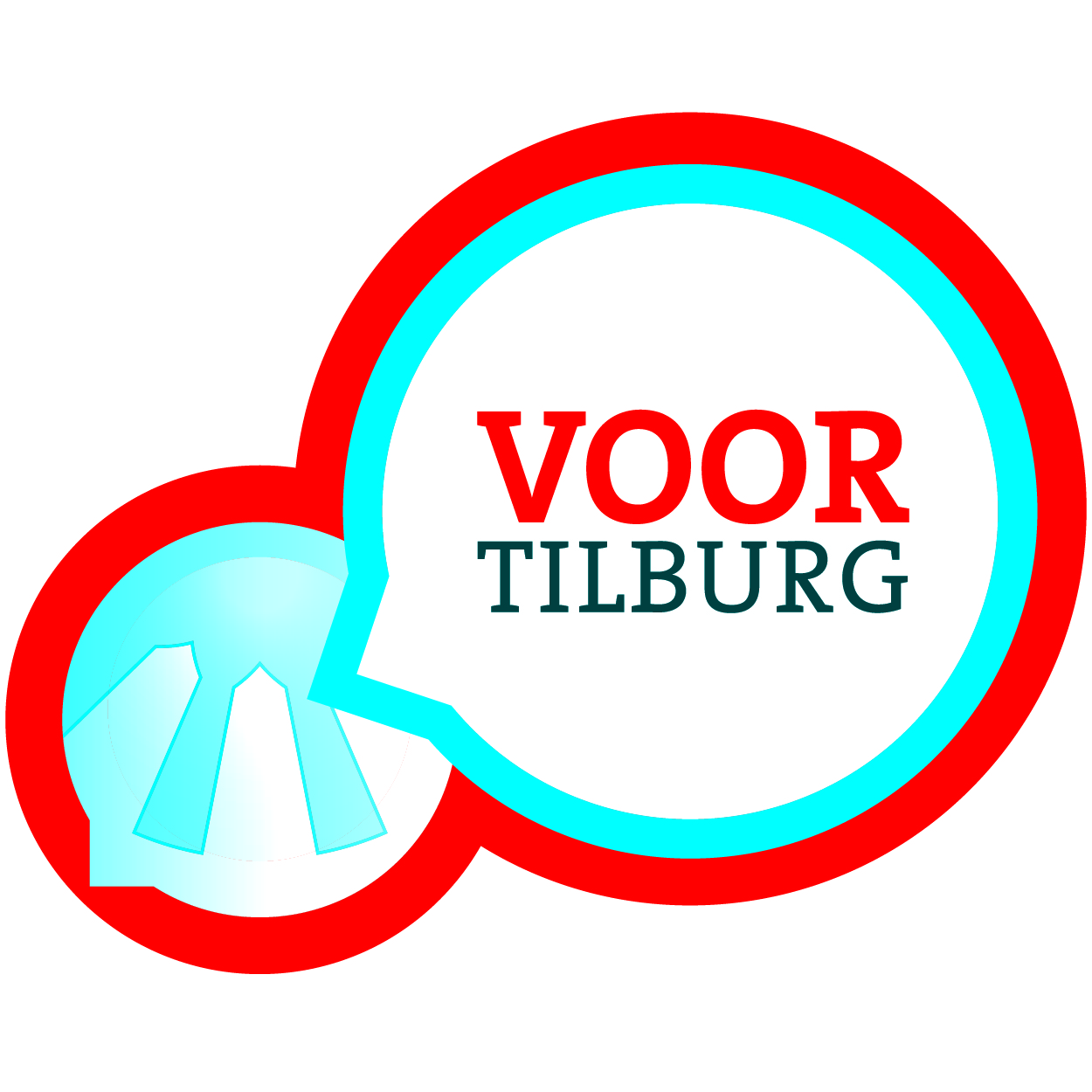 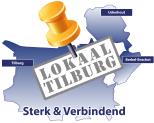 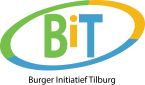 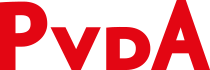 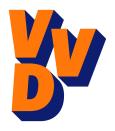 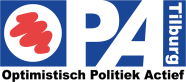 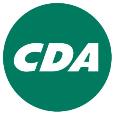 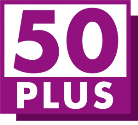 Gemeenteraadsverkiezingen 2018
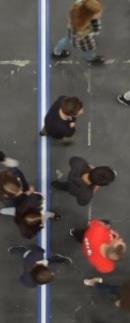 Stelling 8
Recreatiebad Stappegoor moet een extra buitenzwembad krijgen, aan de kant van de Ringbaan Zuid.
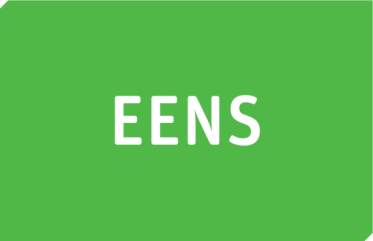 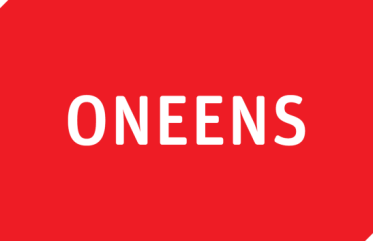 Gemeenteraadsverkiezingen 2018
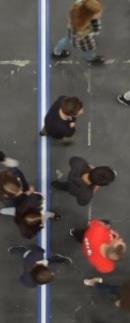 Recreatiebad Stappegoor moet een extra buitenzwembad krijgen, aan de kant van de Ringbaan Zuid.
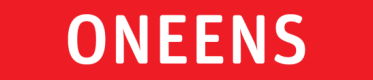 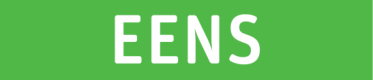 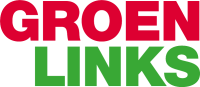 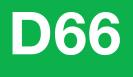 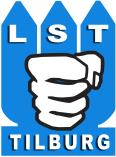 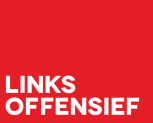 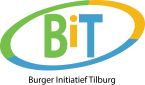 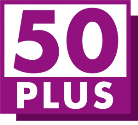 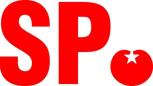 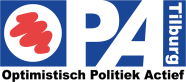 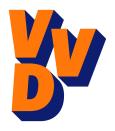 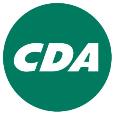 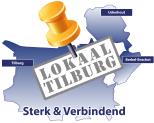 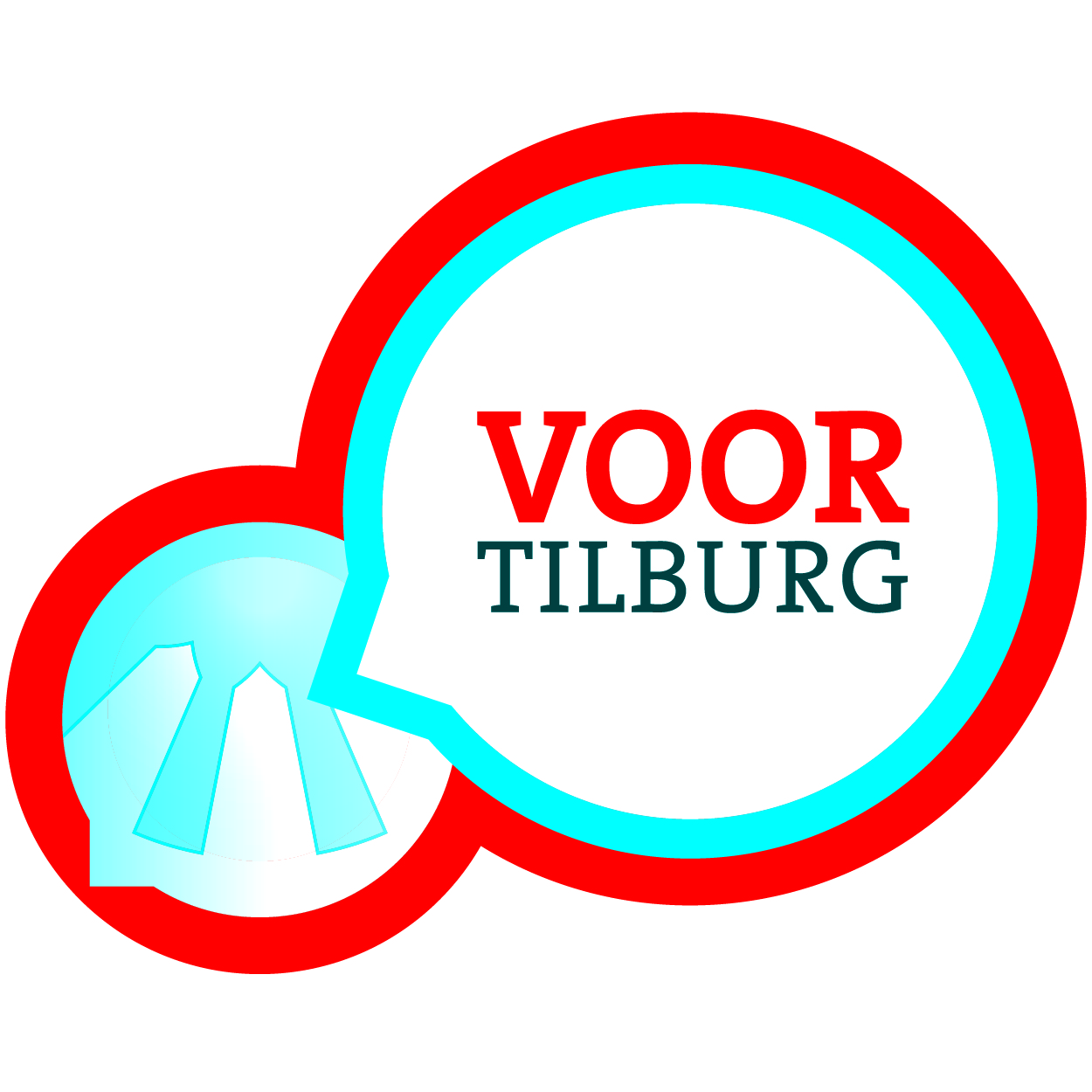 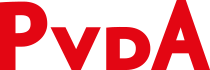 prodemos.nl